Statistics and Data Analysis in MATLABLecture 6:Model reliabilityKendrick KayWashington University in St. LouisMarch 28, 2014
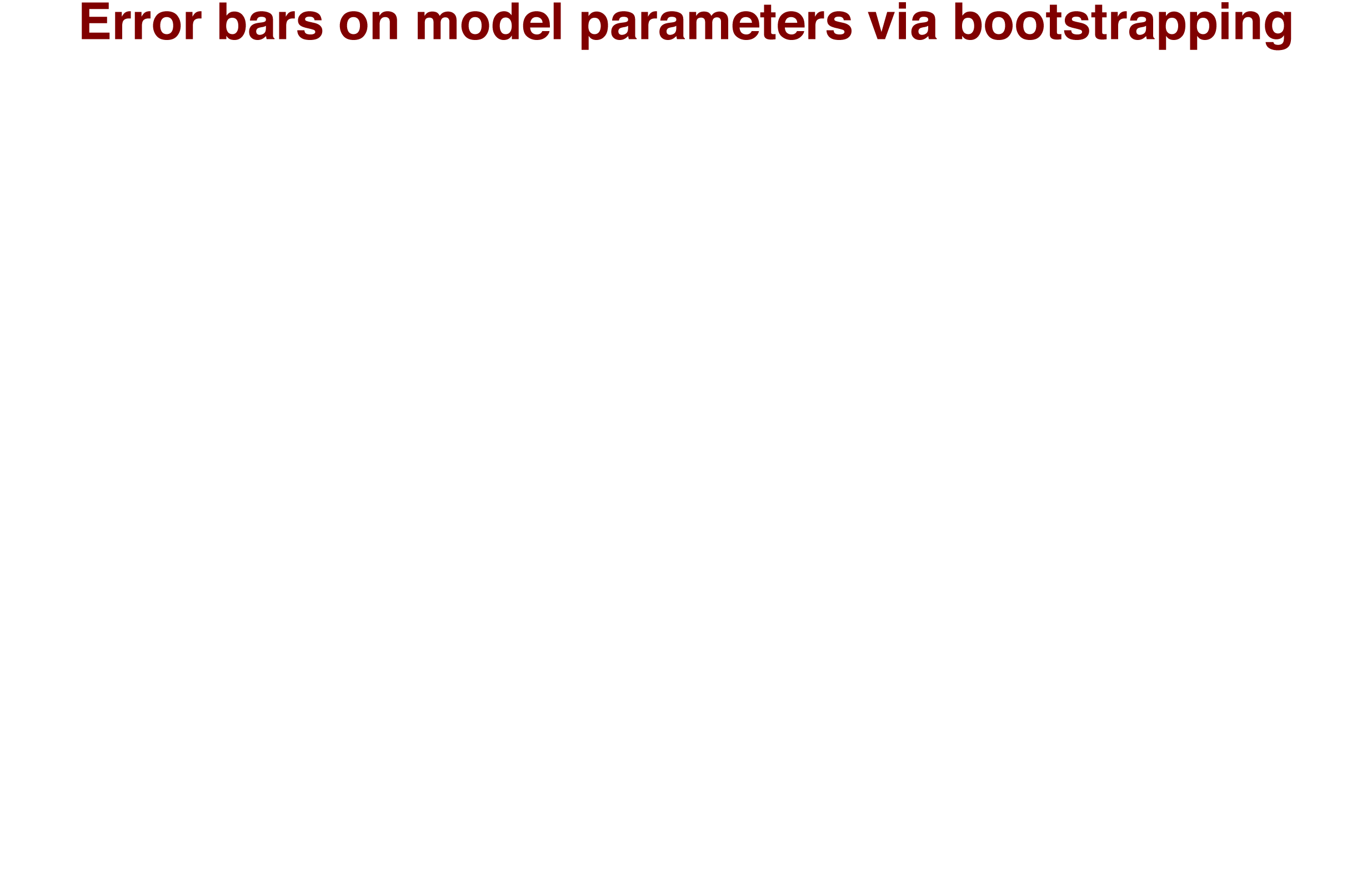 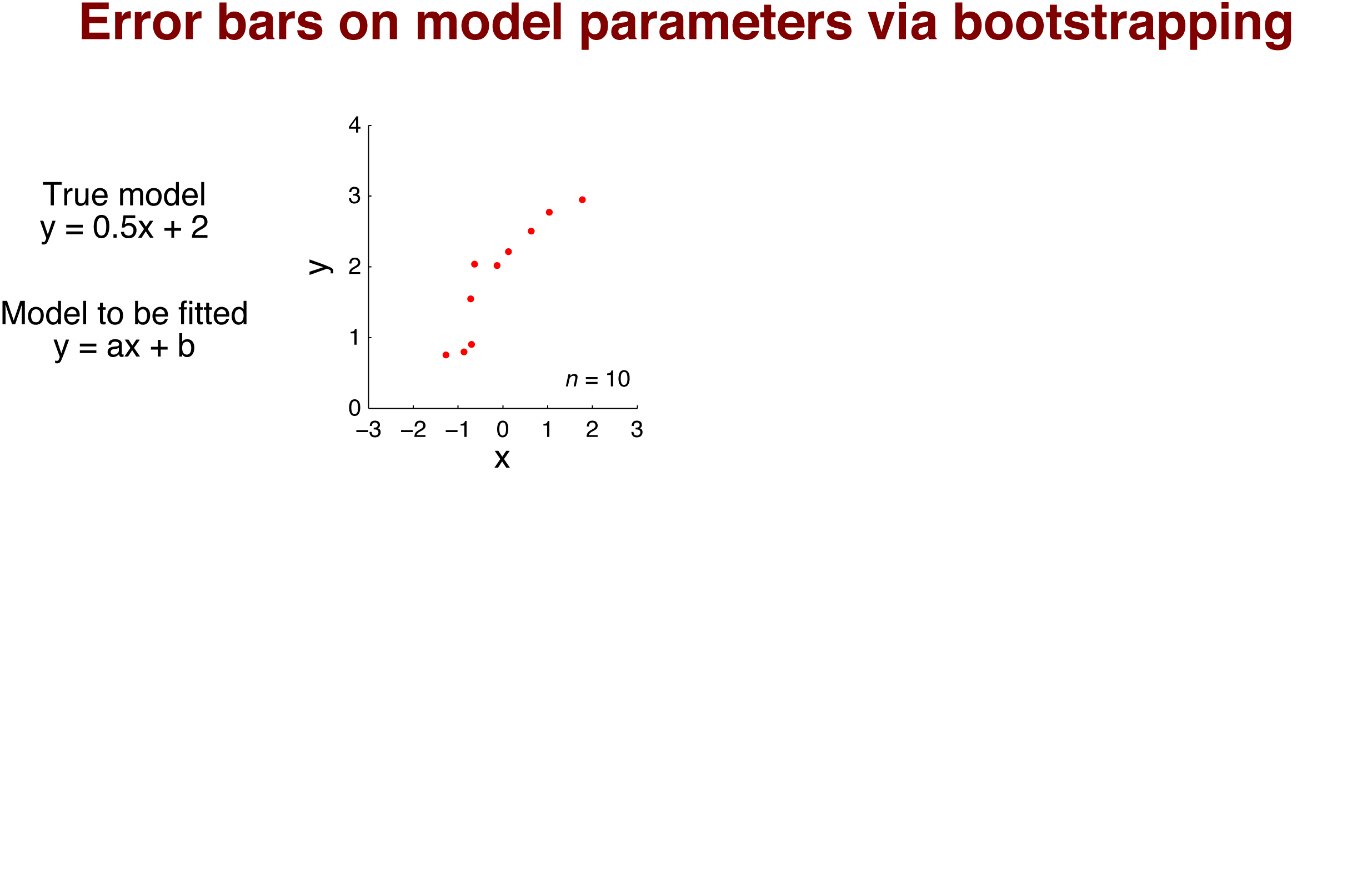 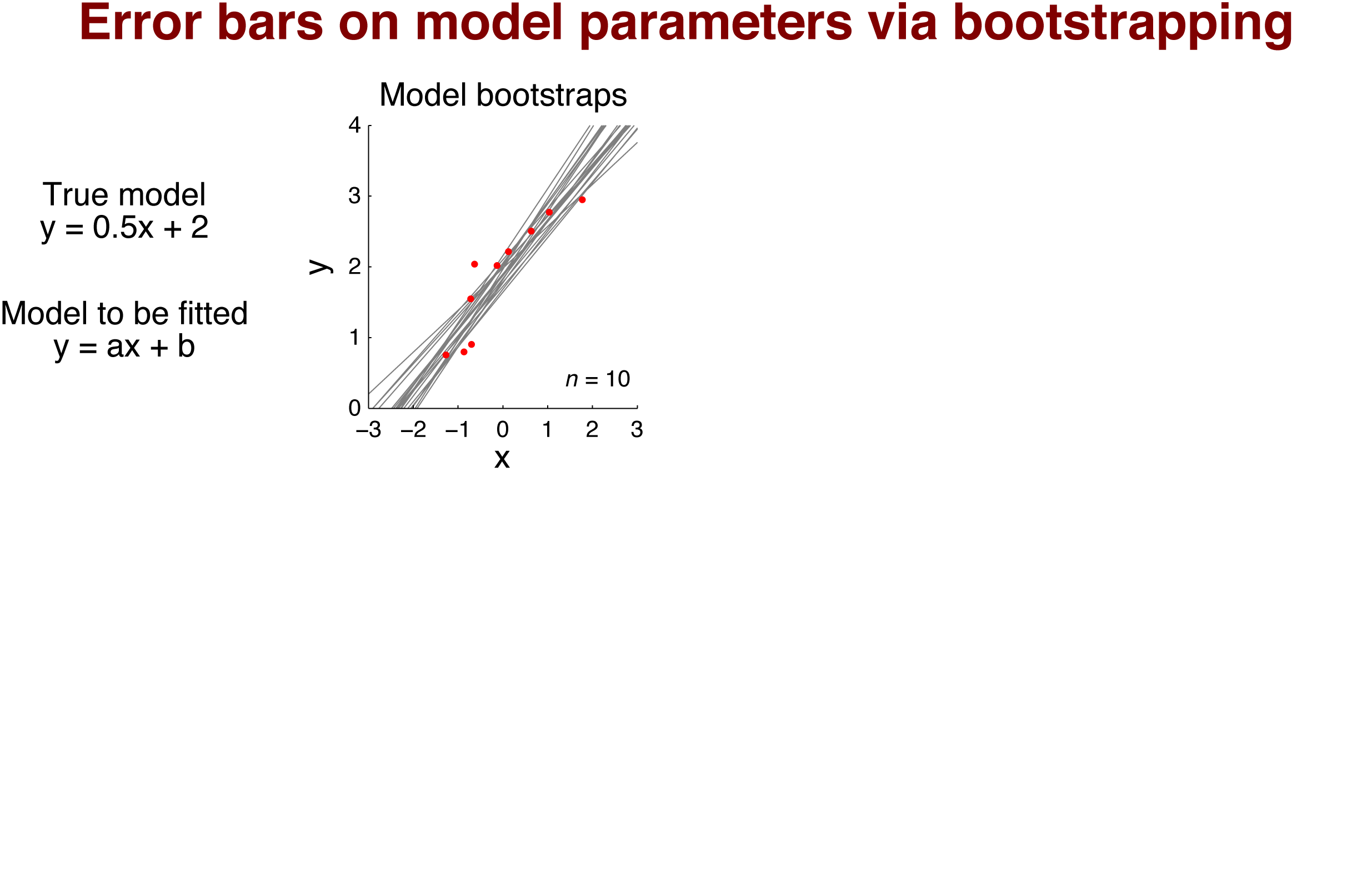 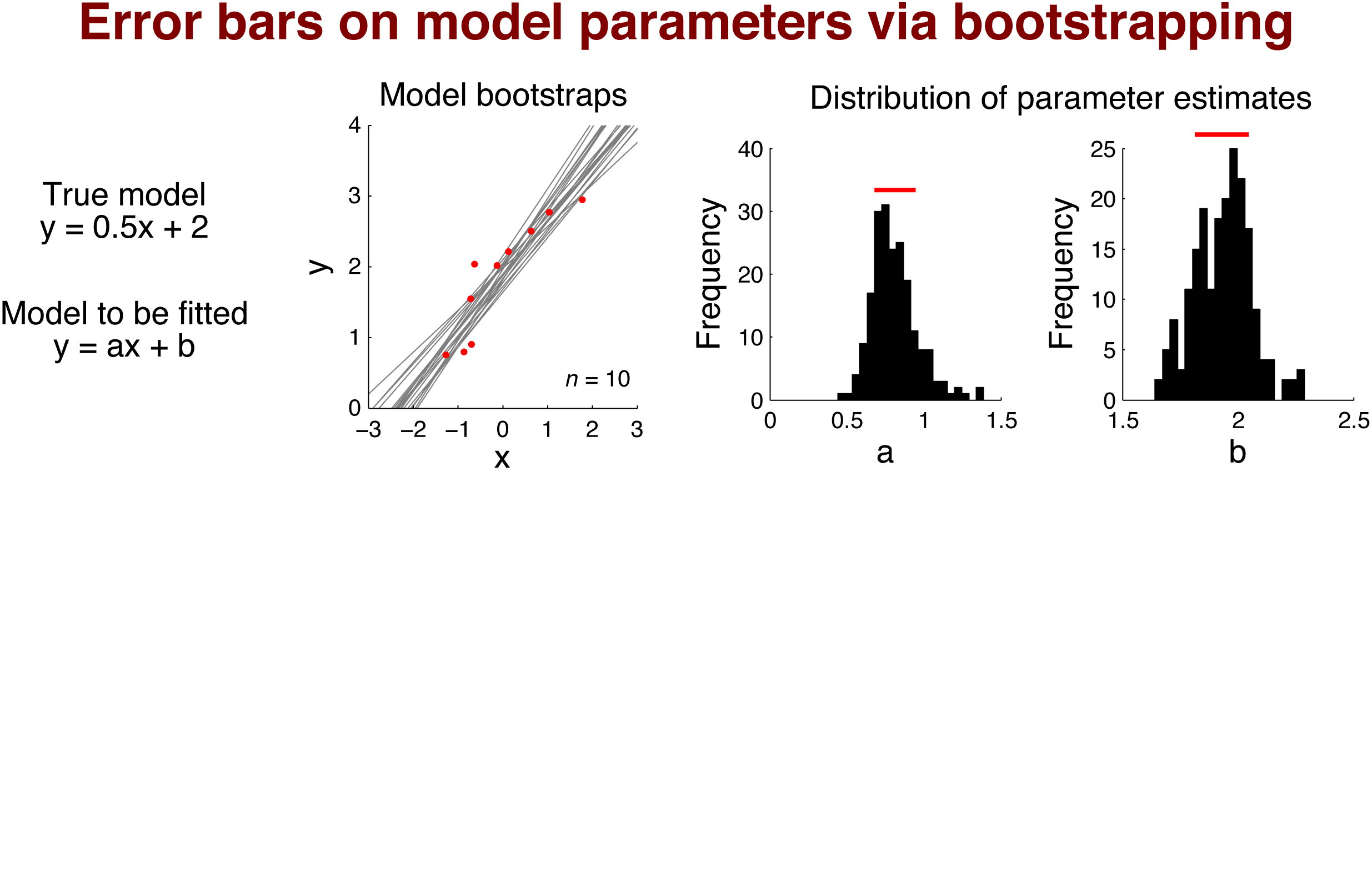 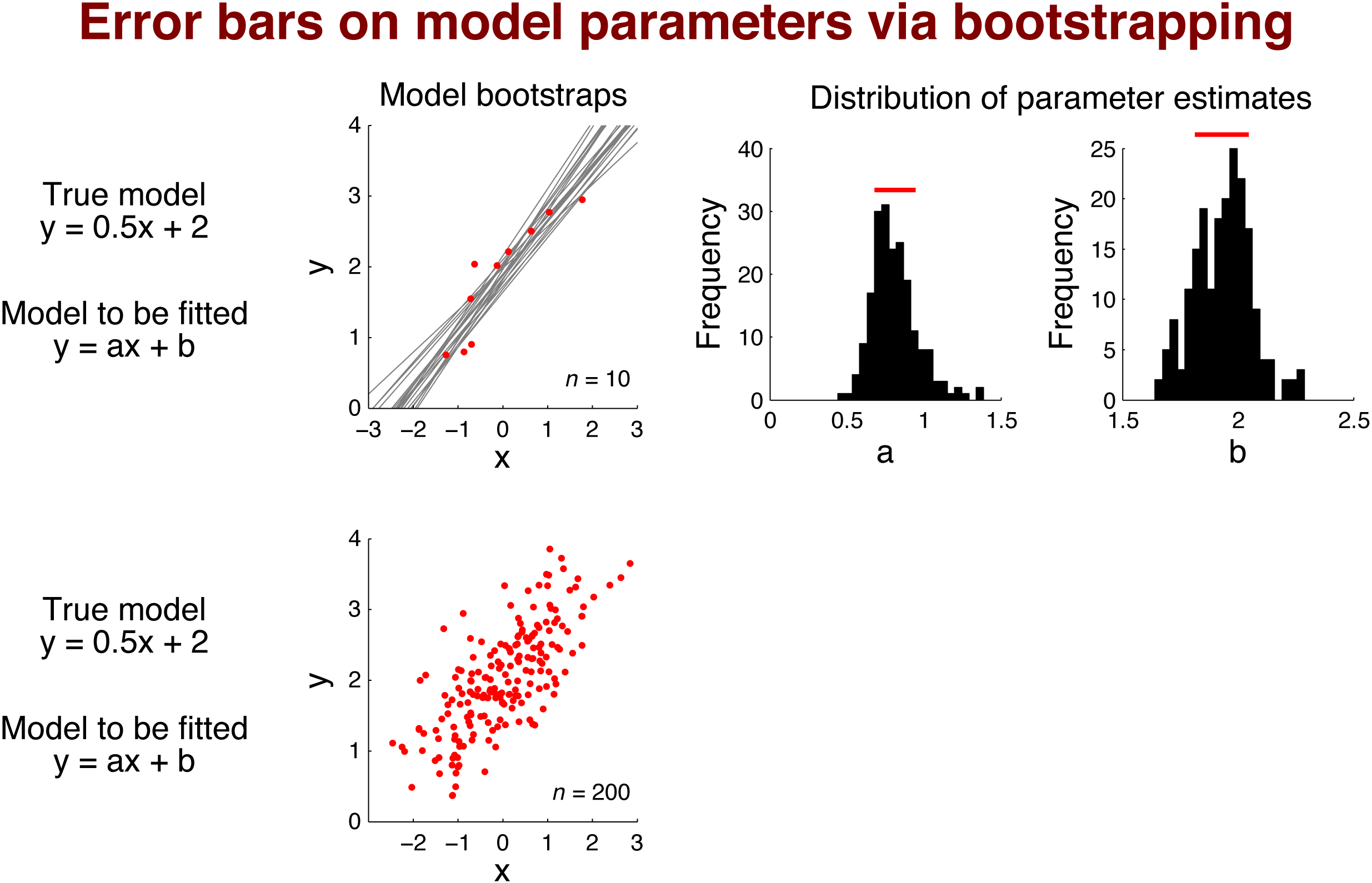 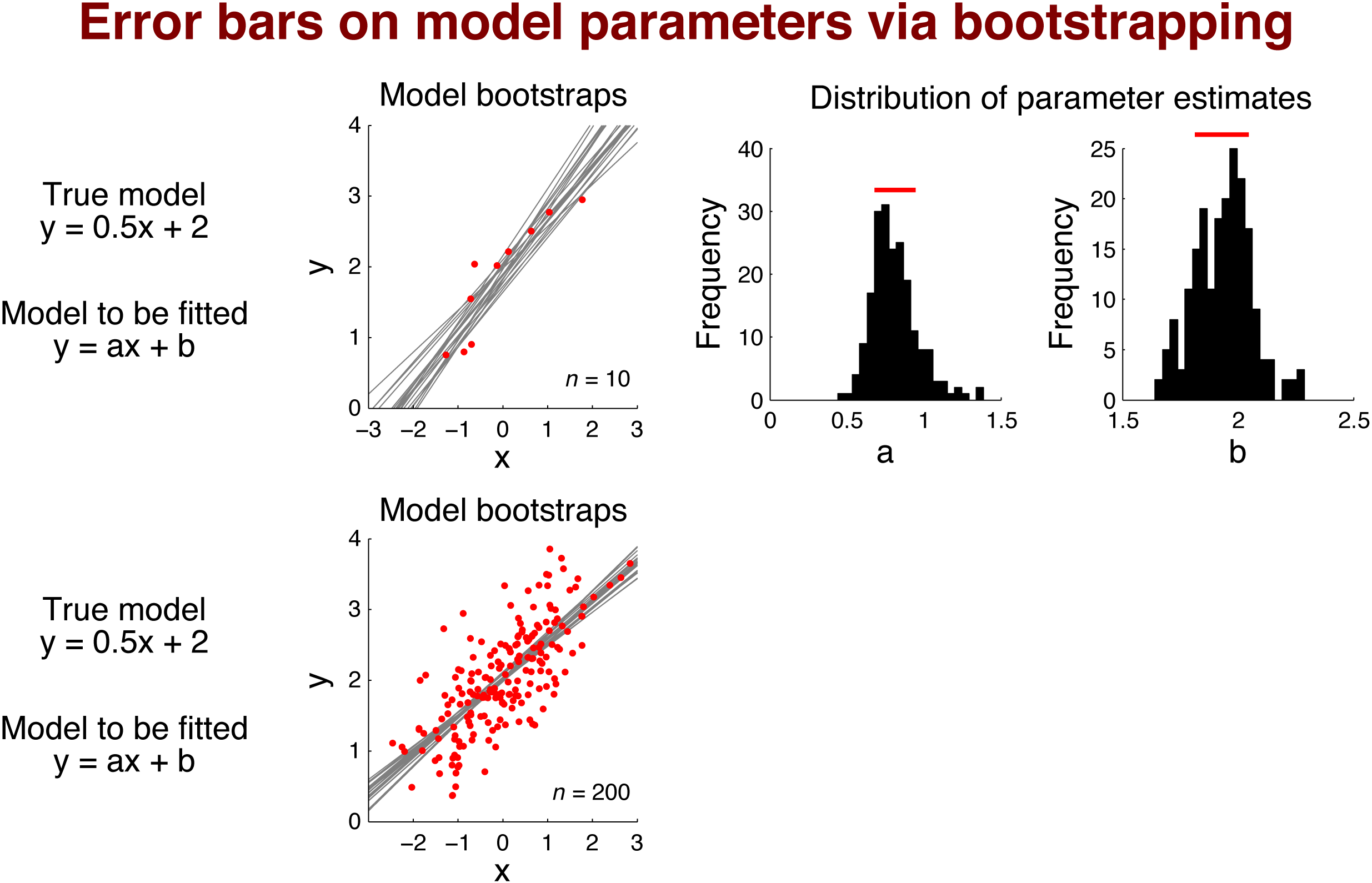 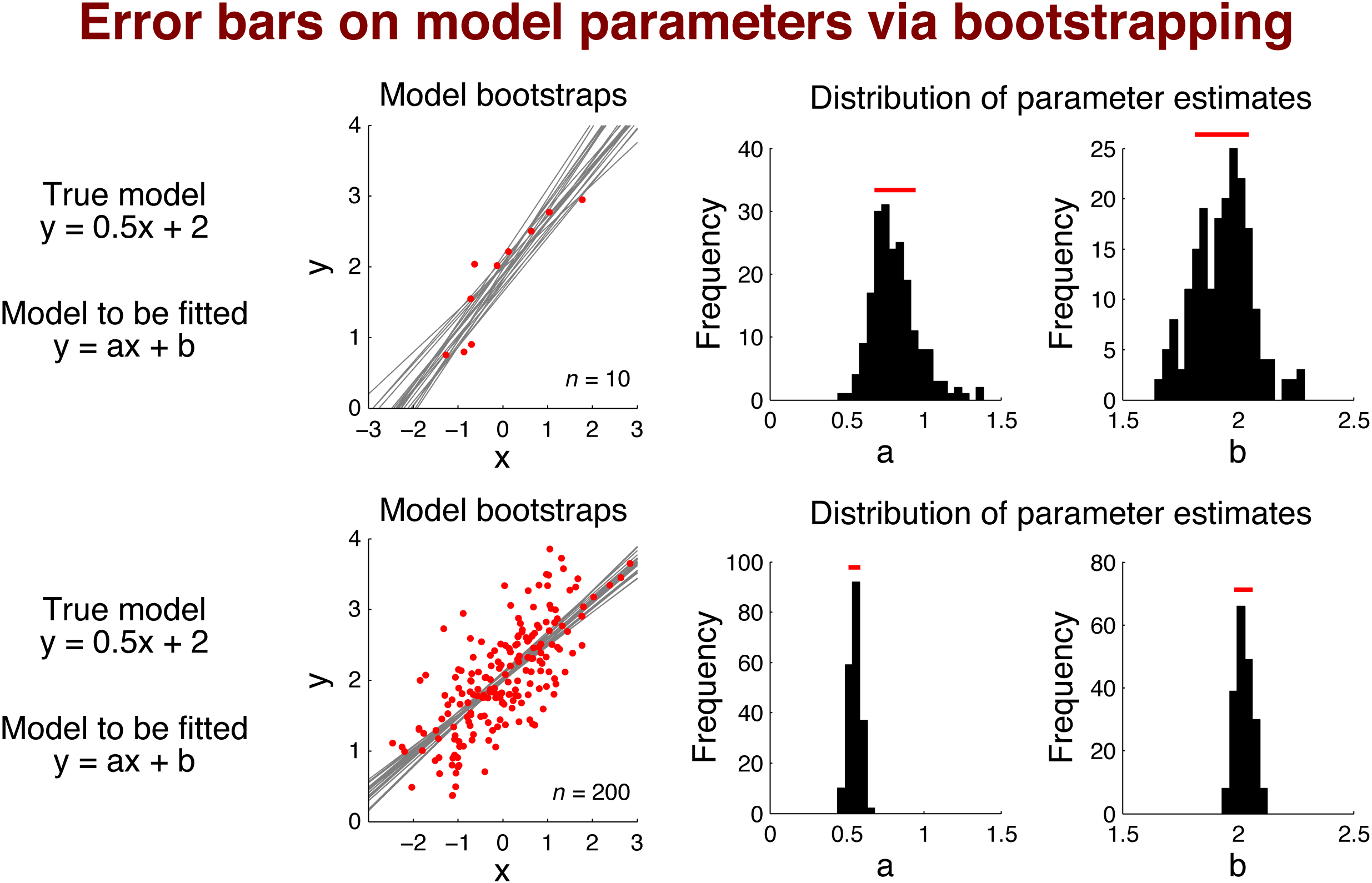 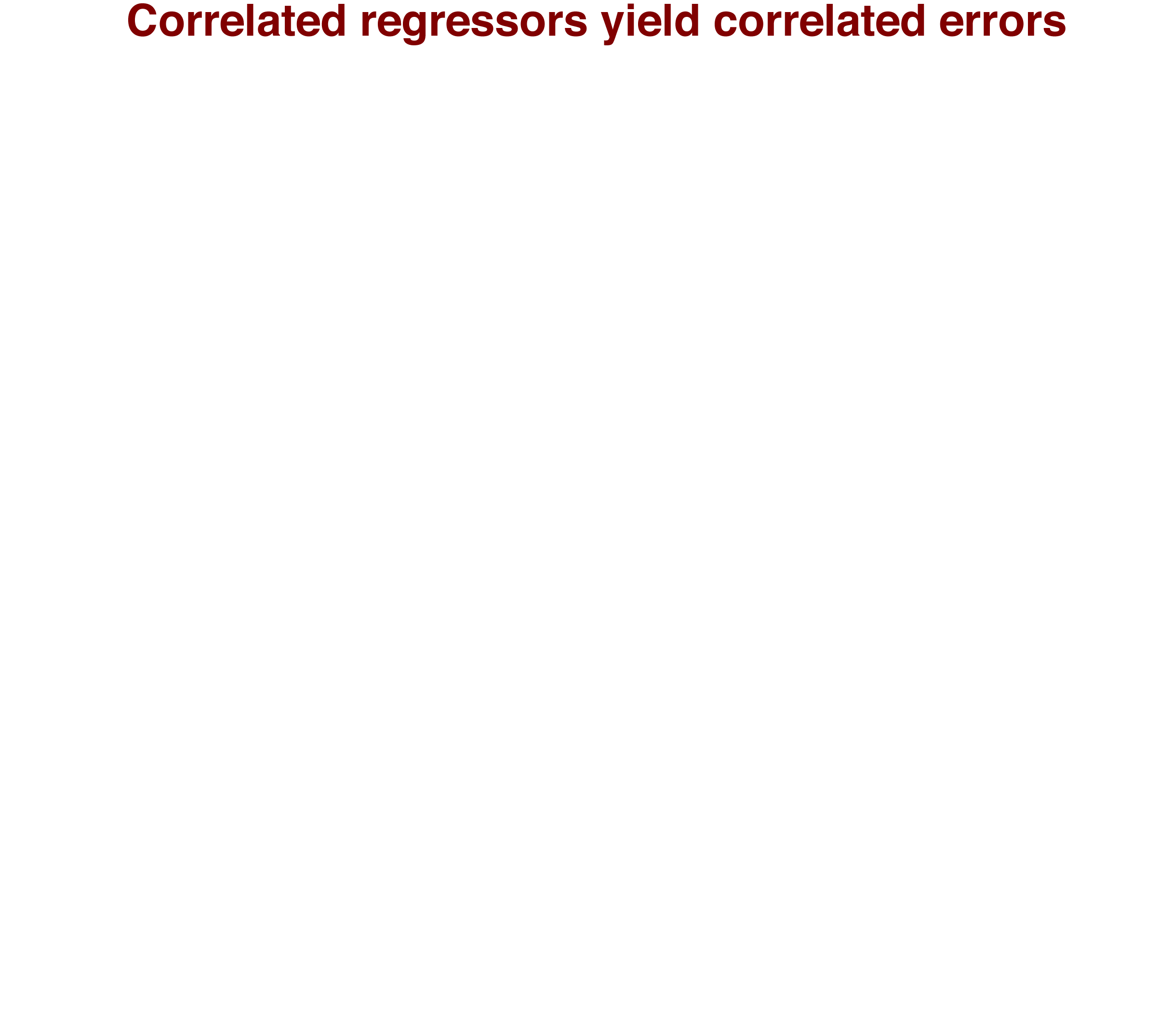 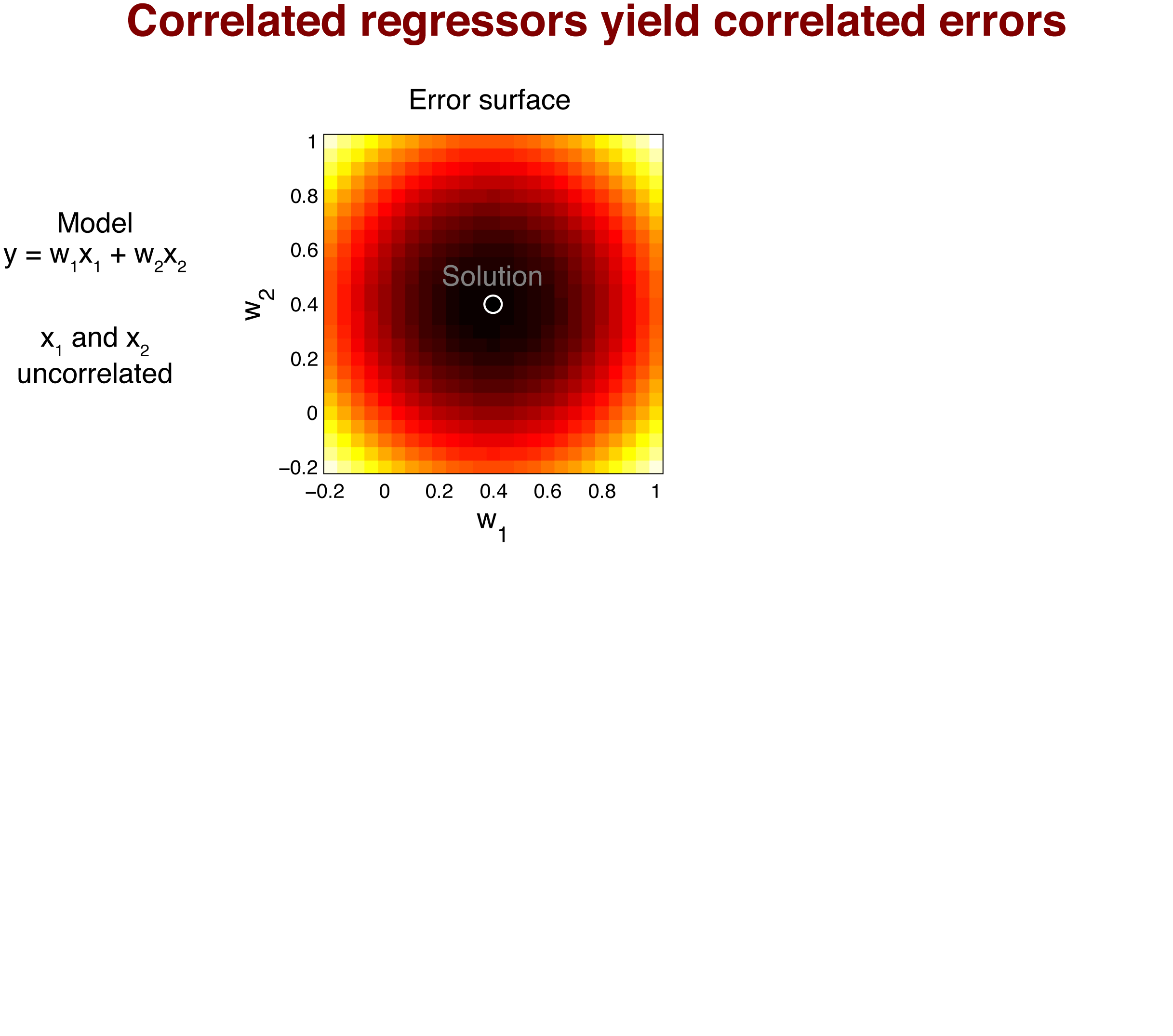 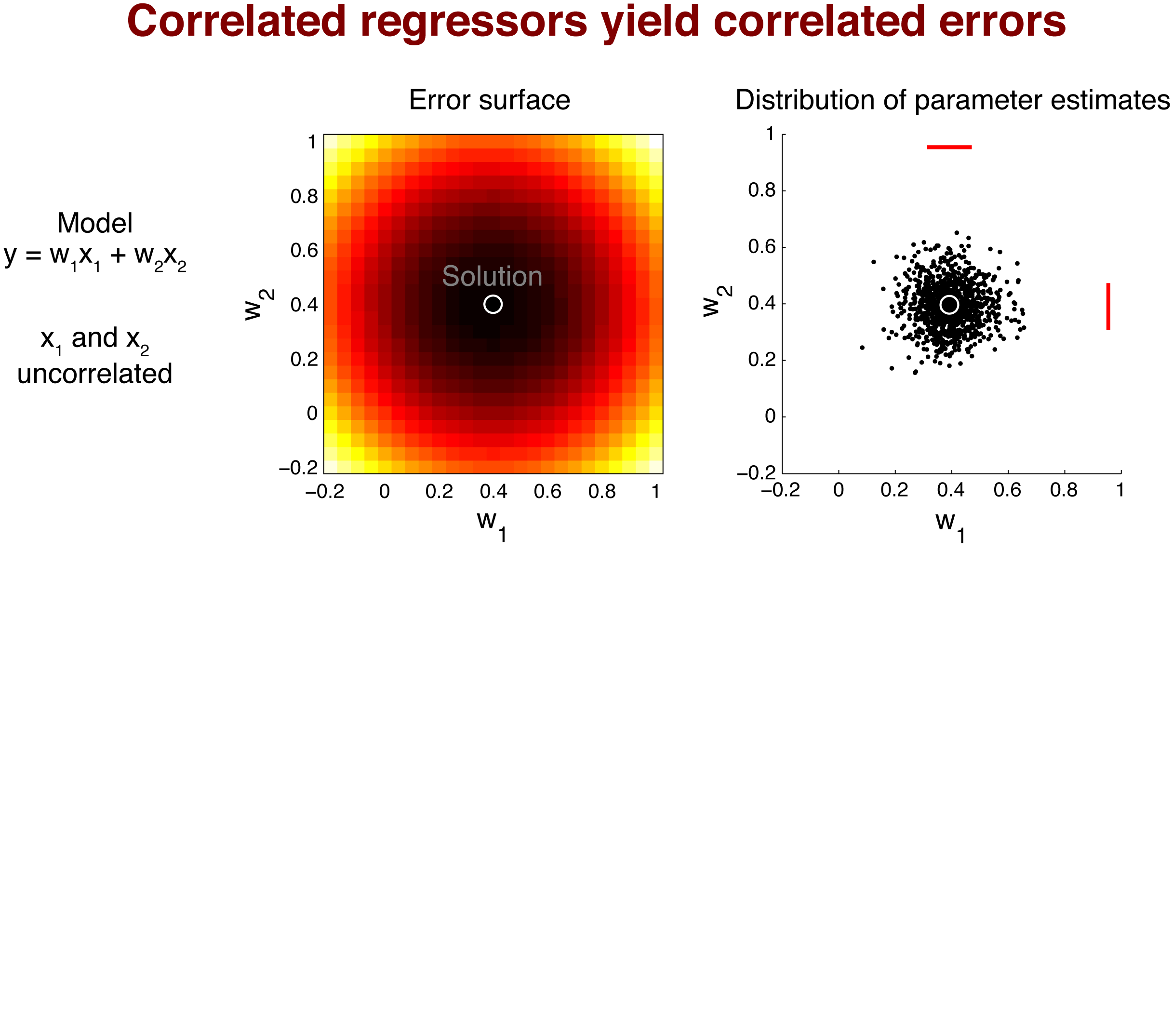 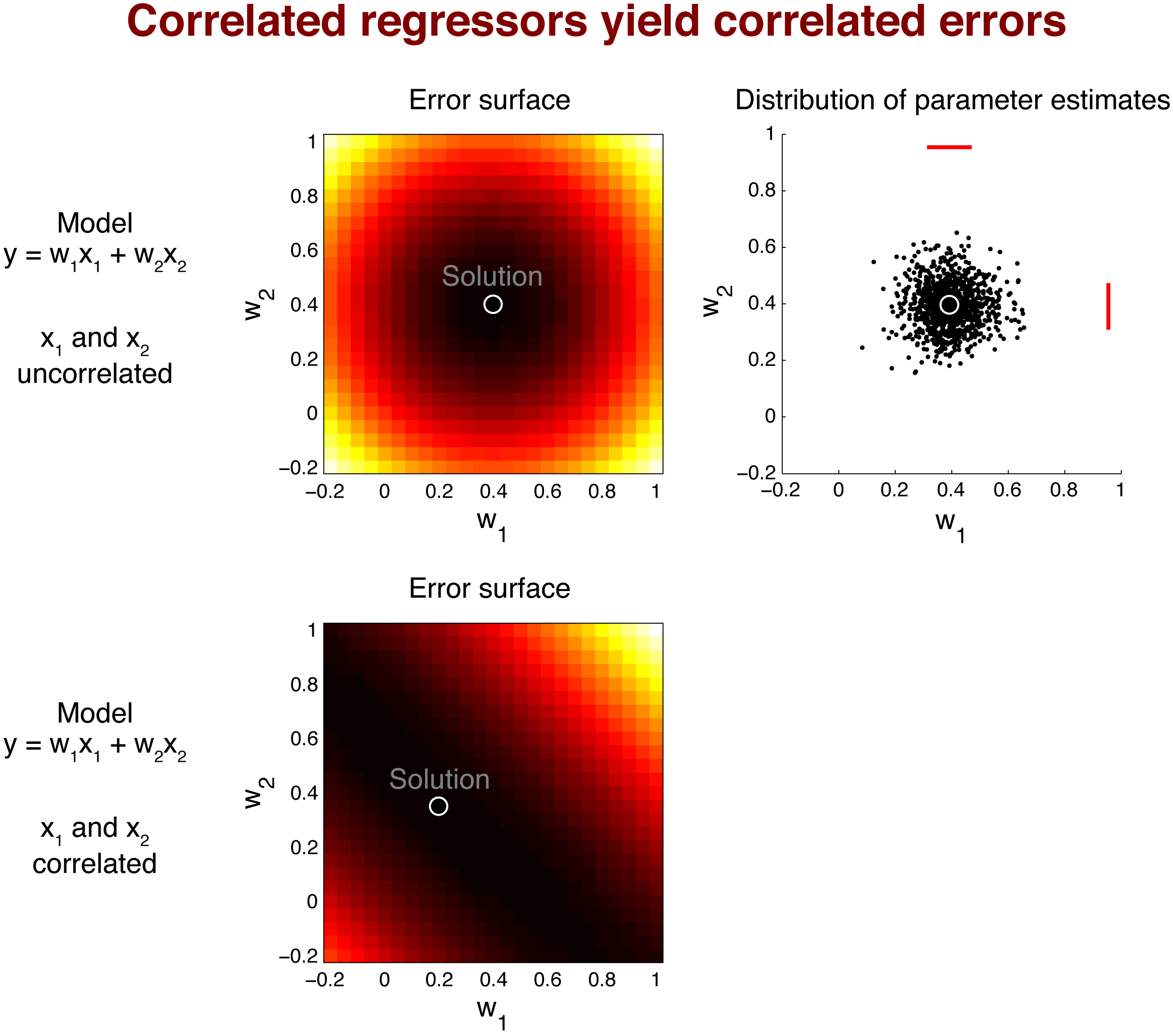 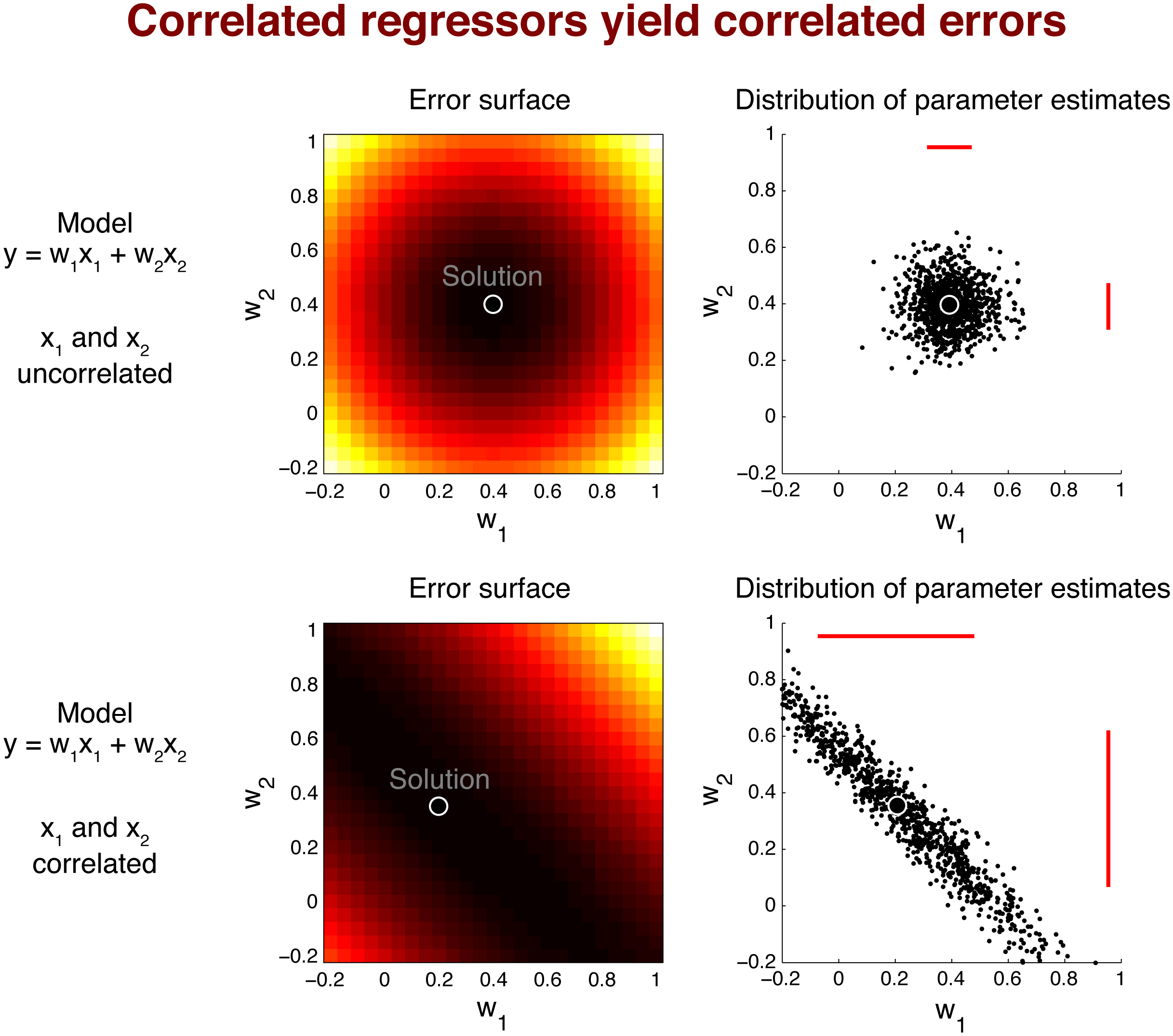 Kendrick Kay, Washington Univ. in St. Louis
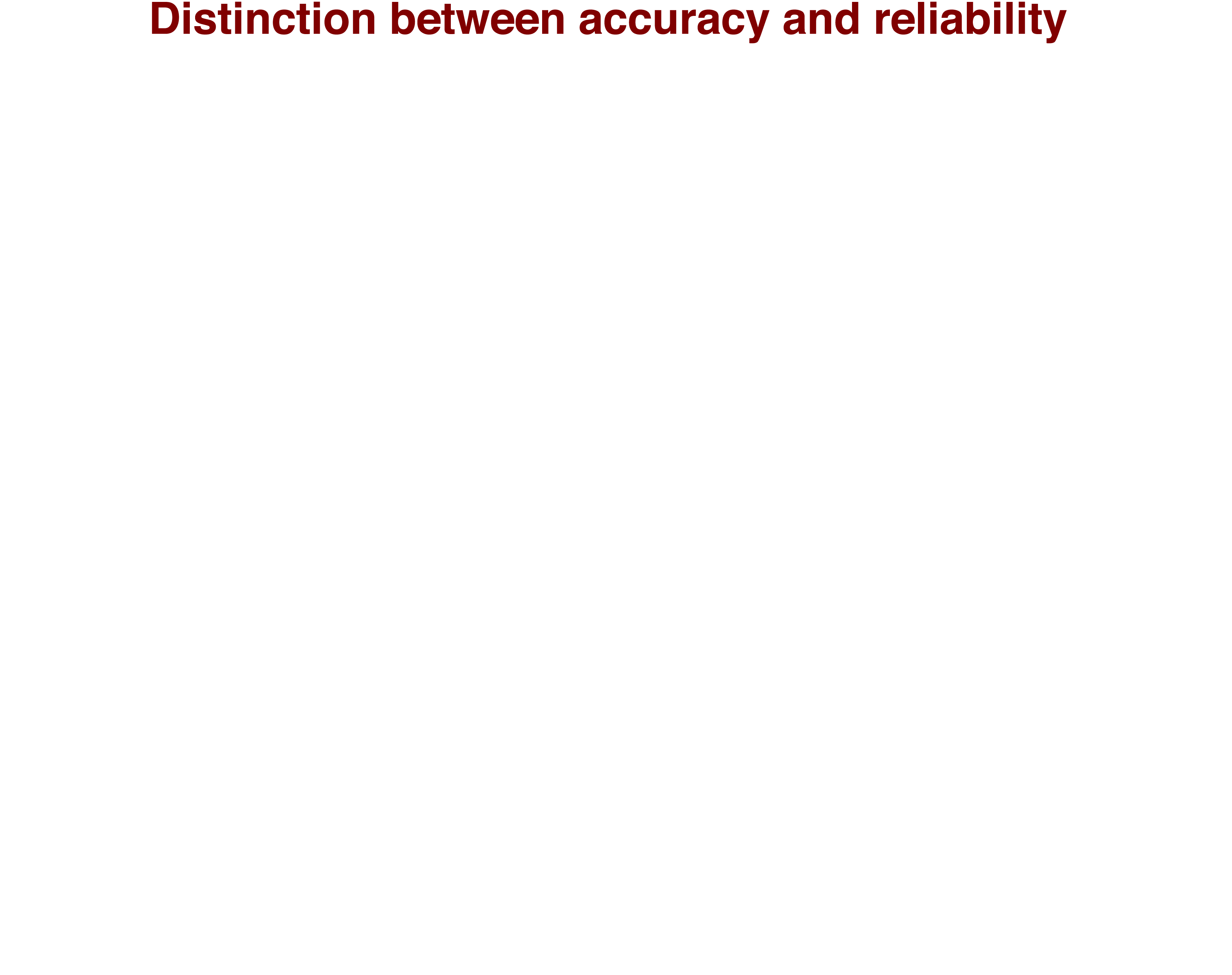 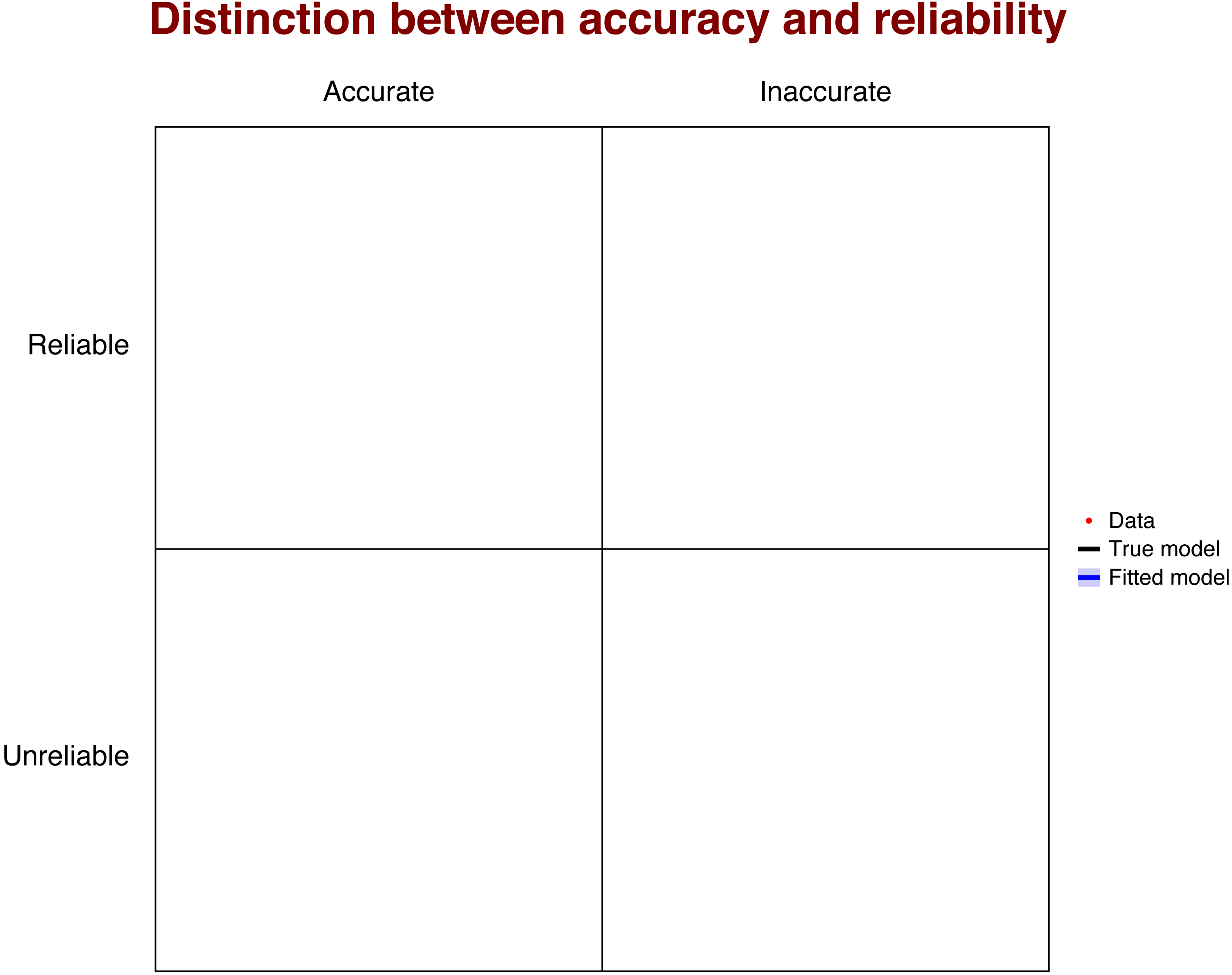 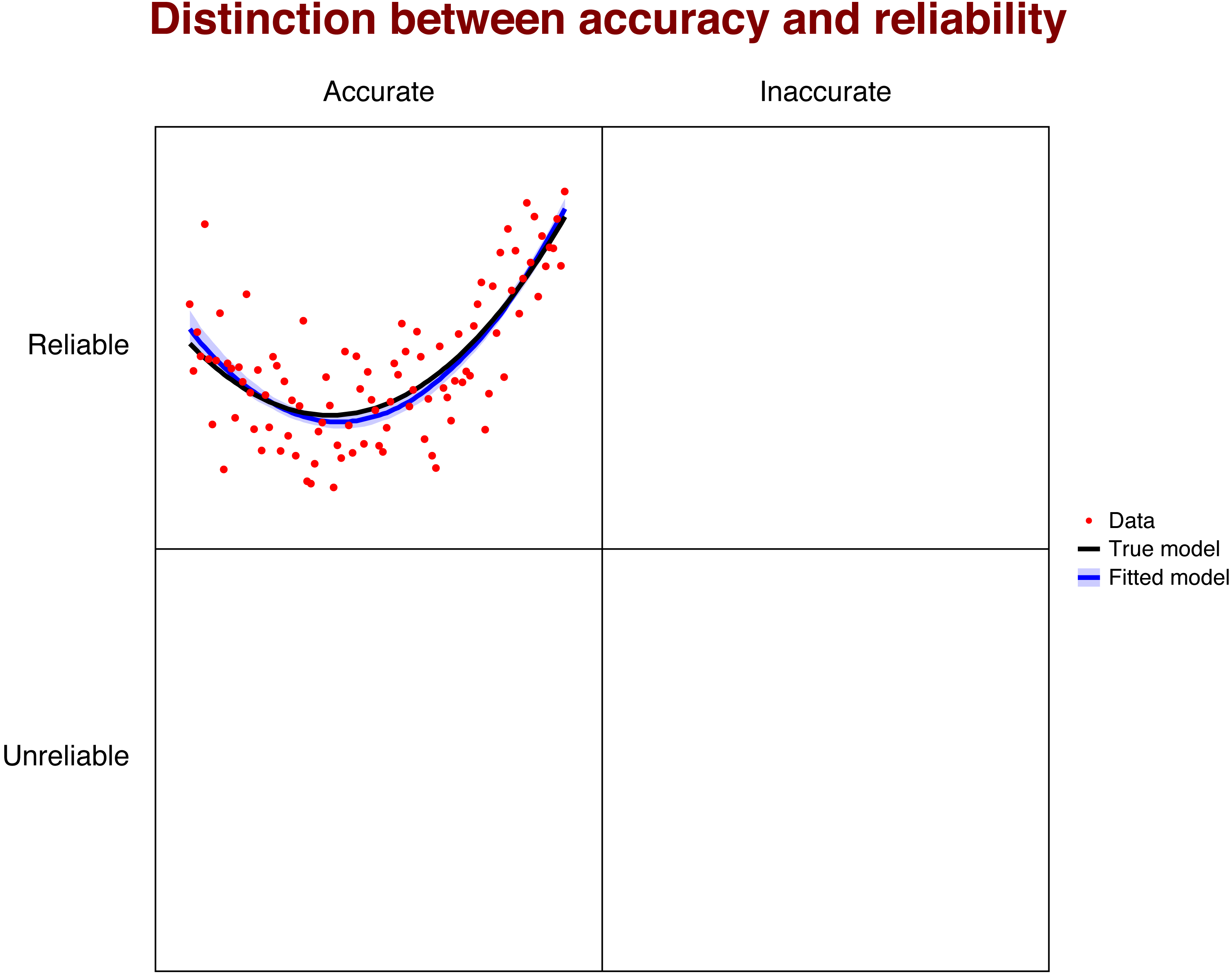 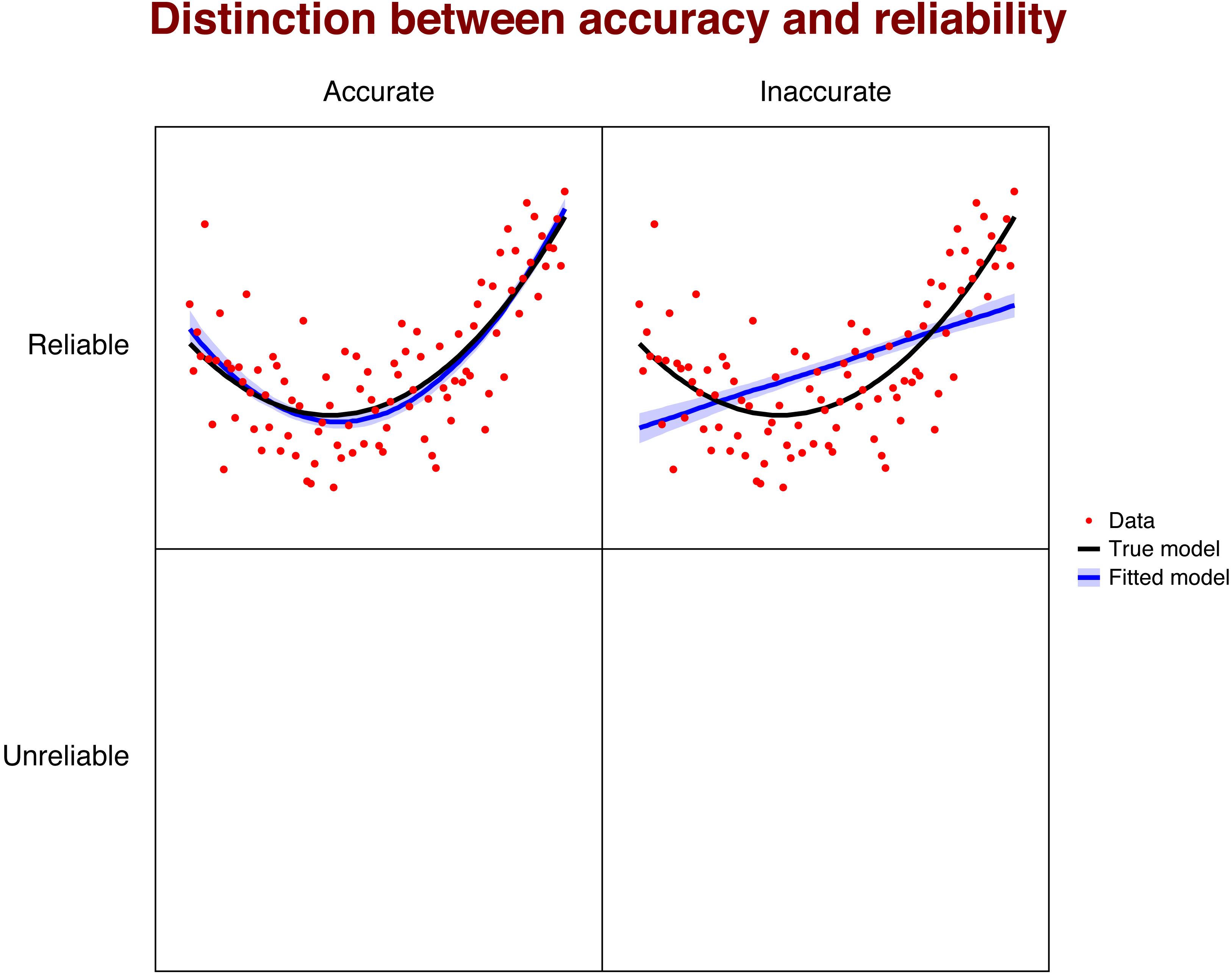 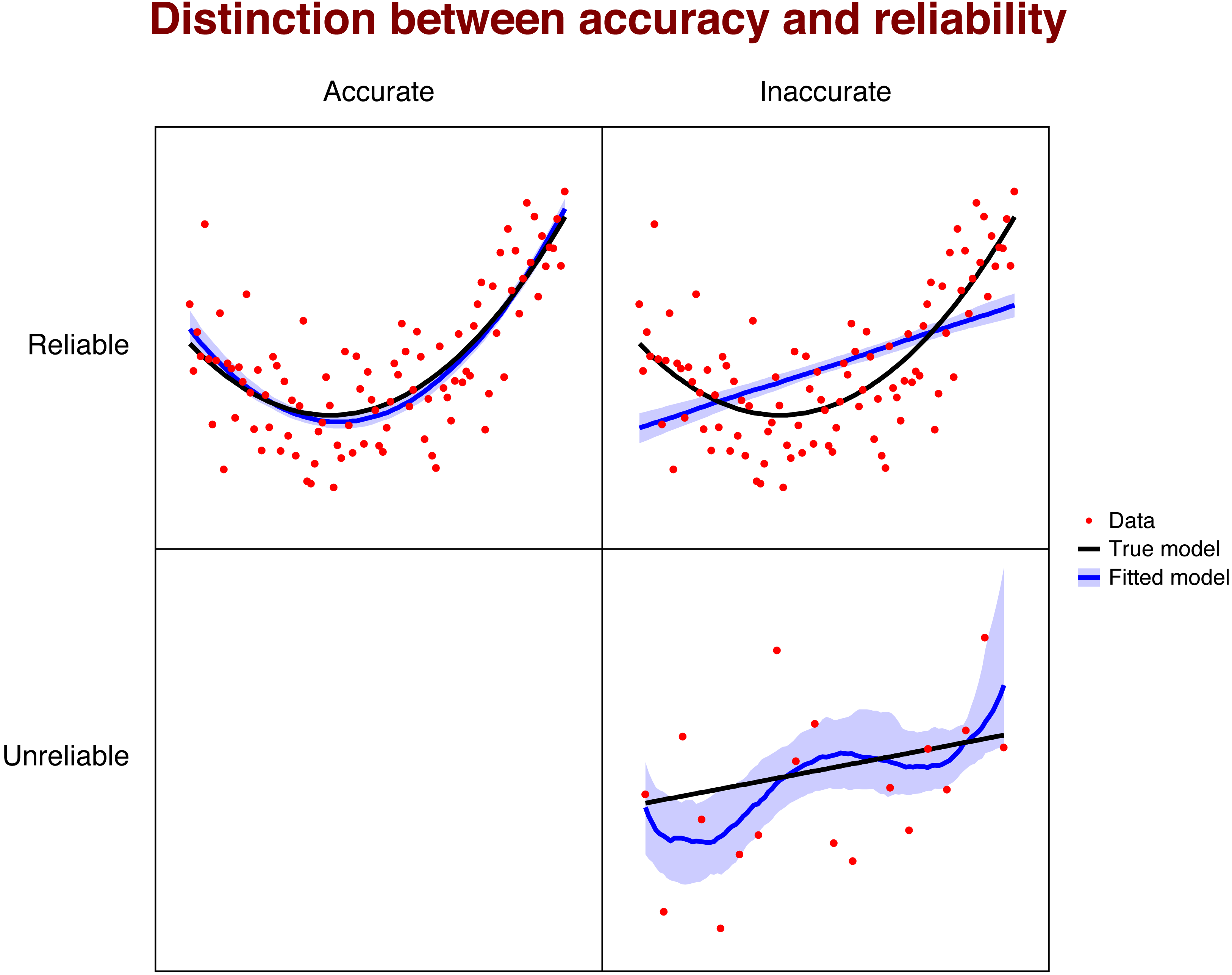 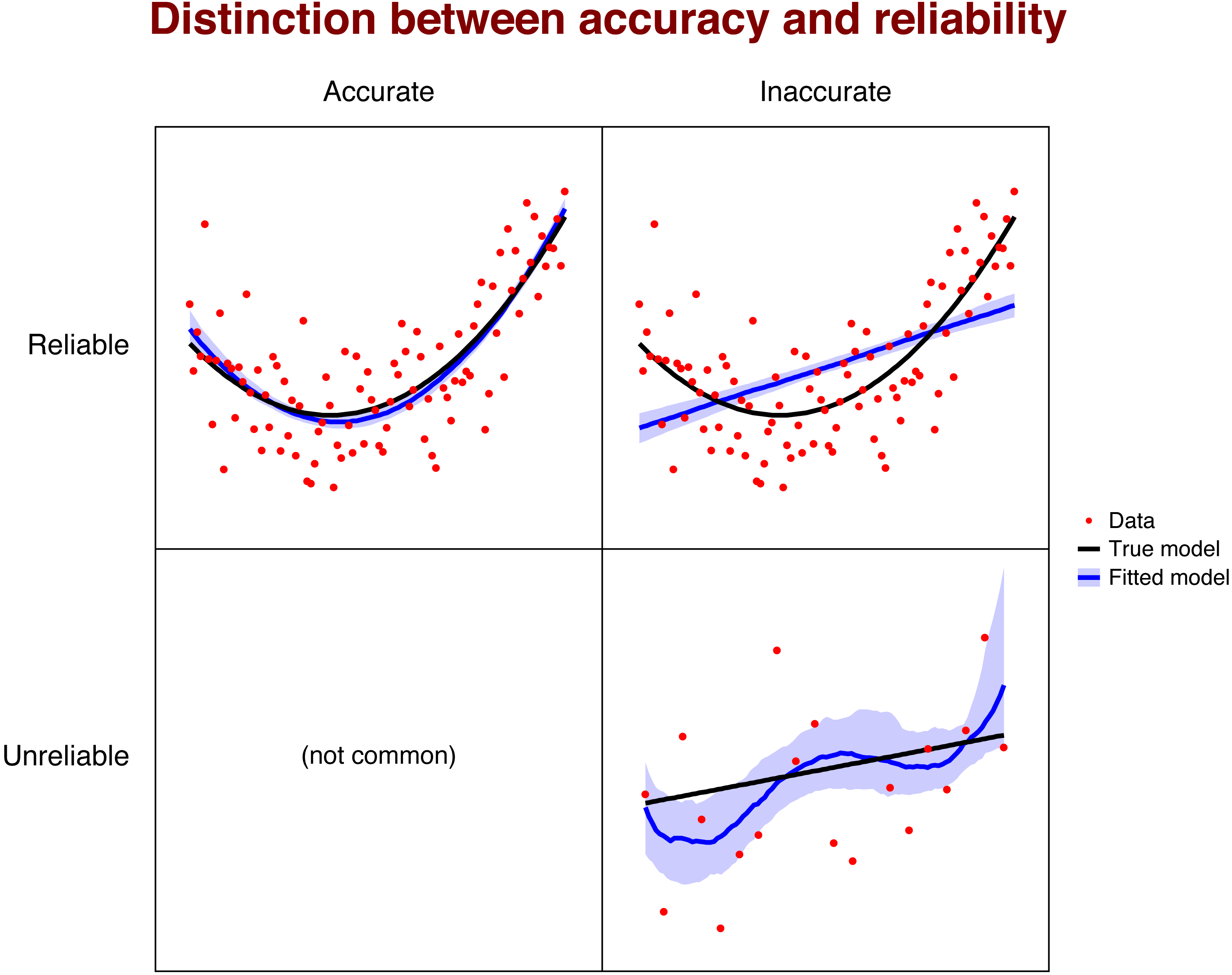 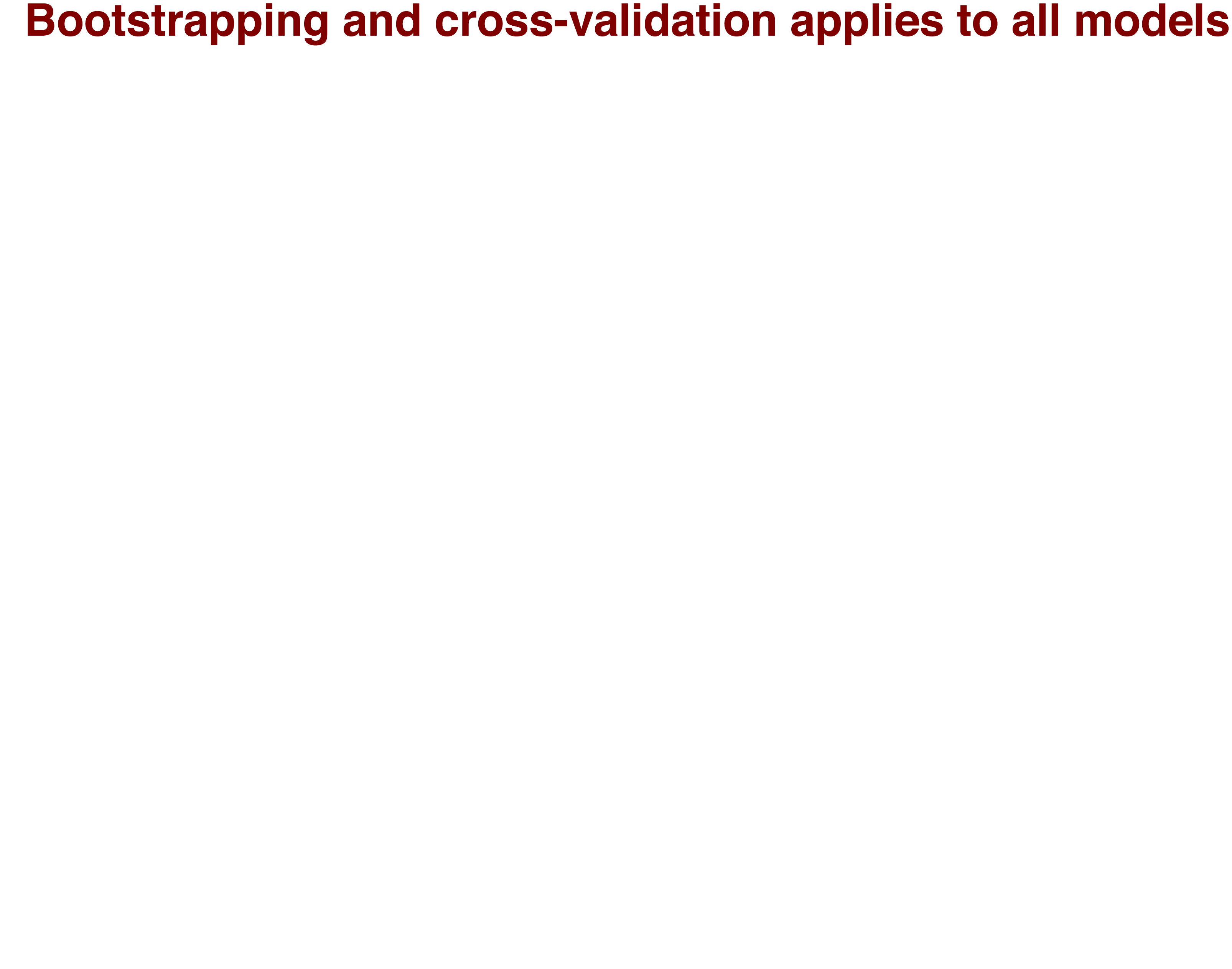 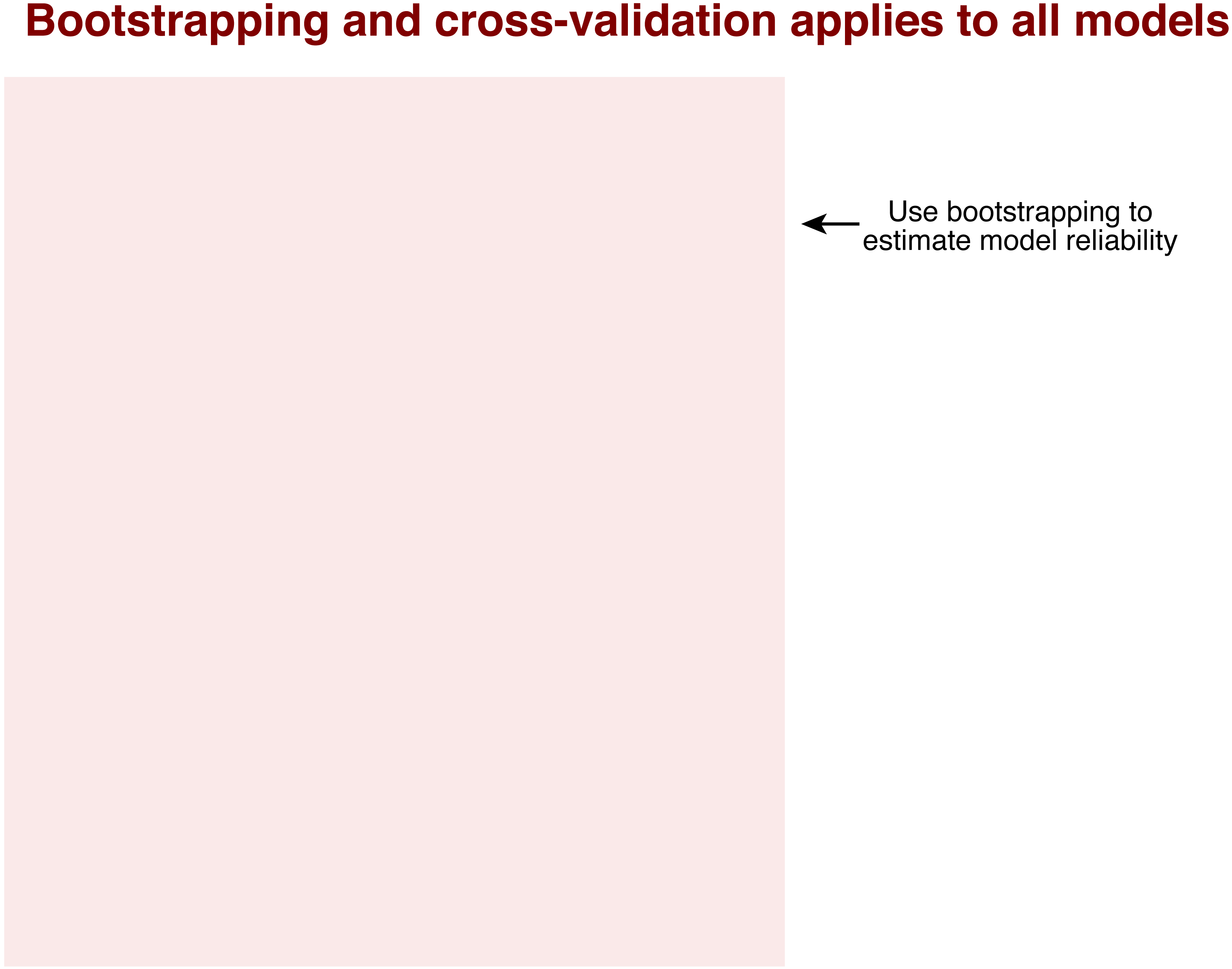 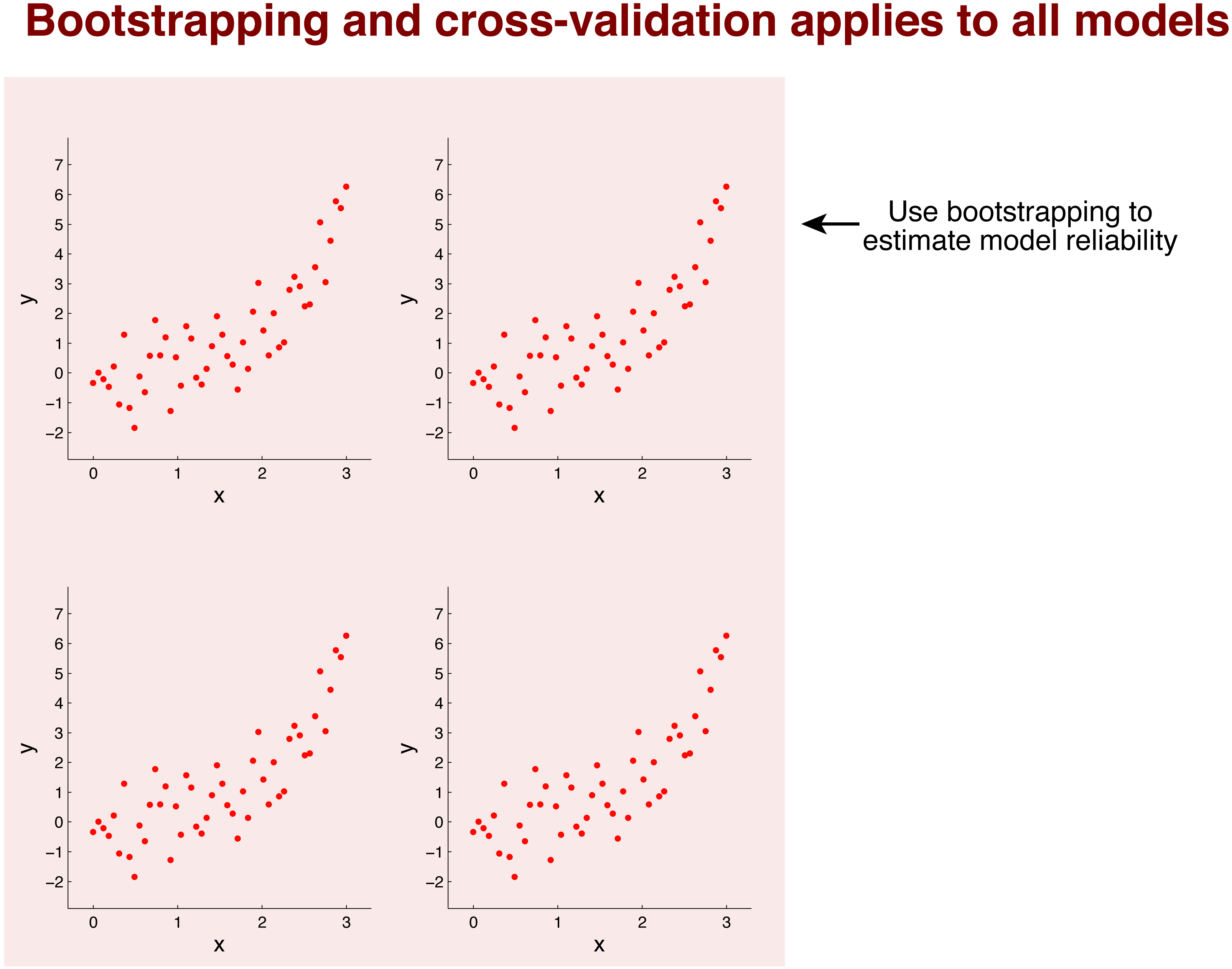 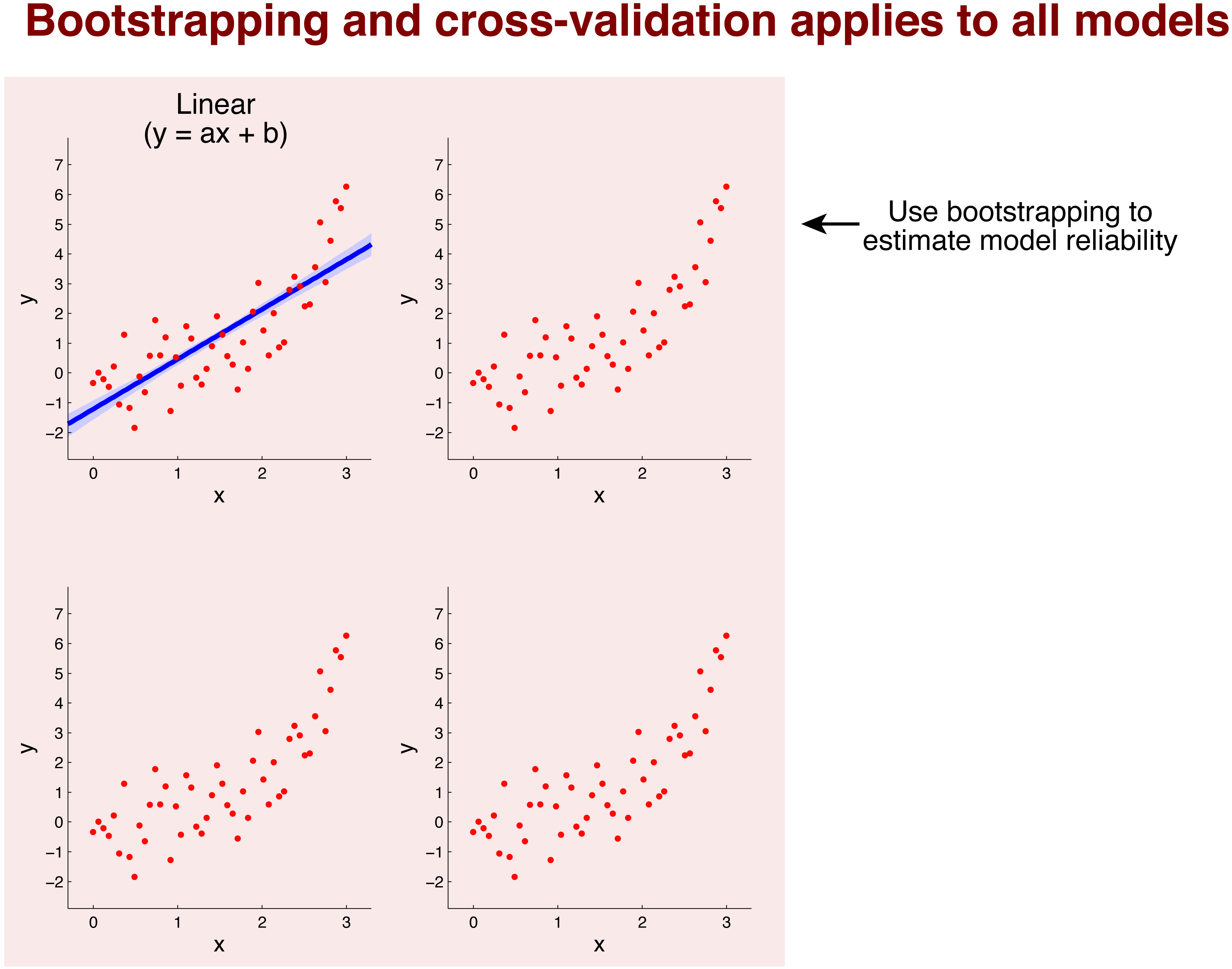 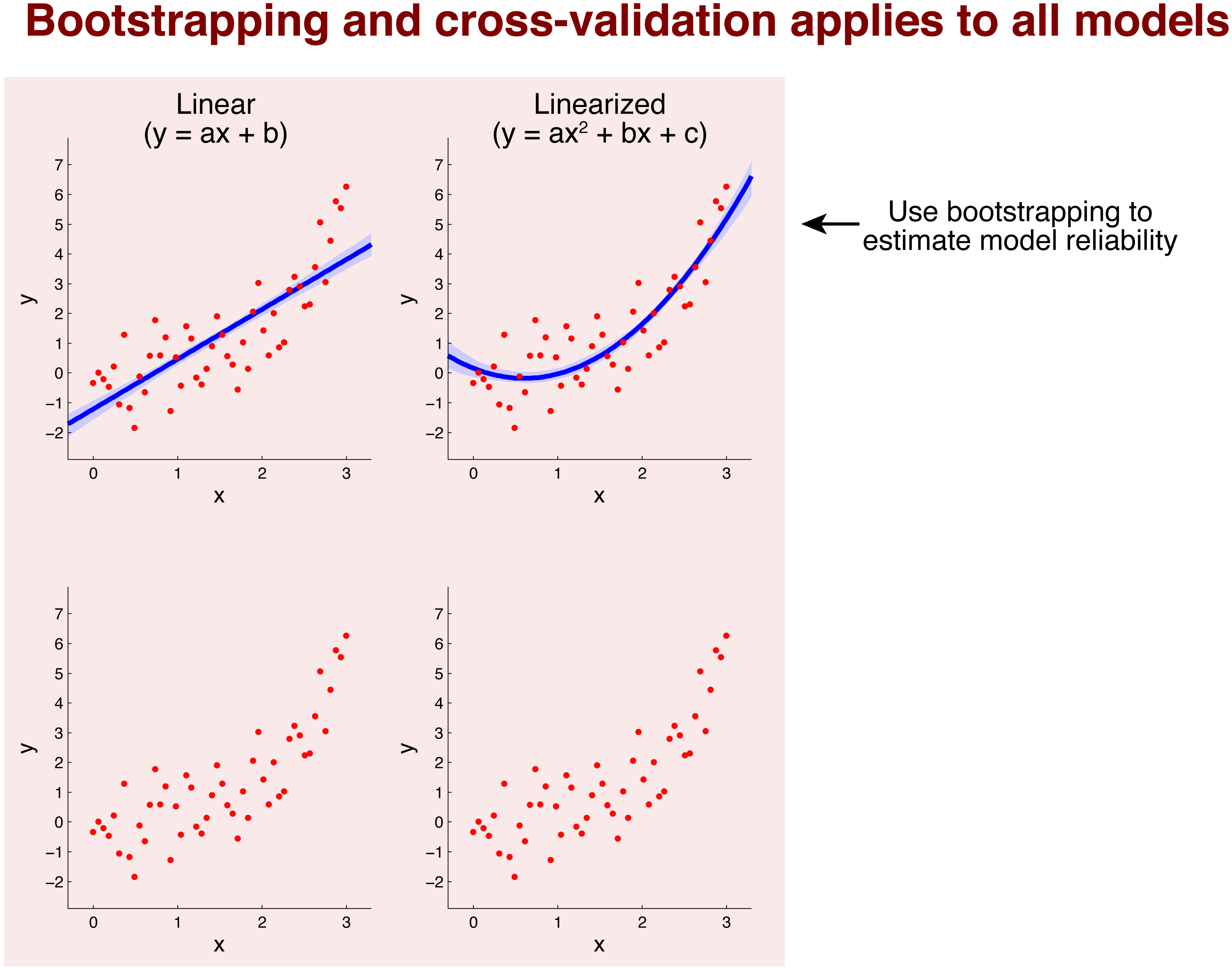 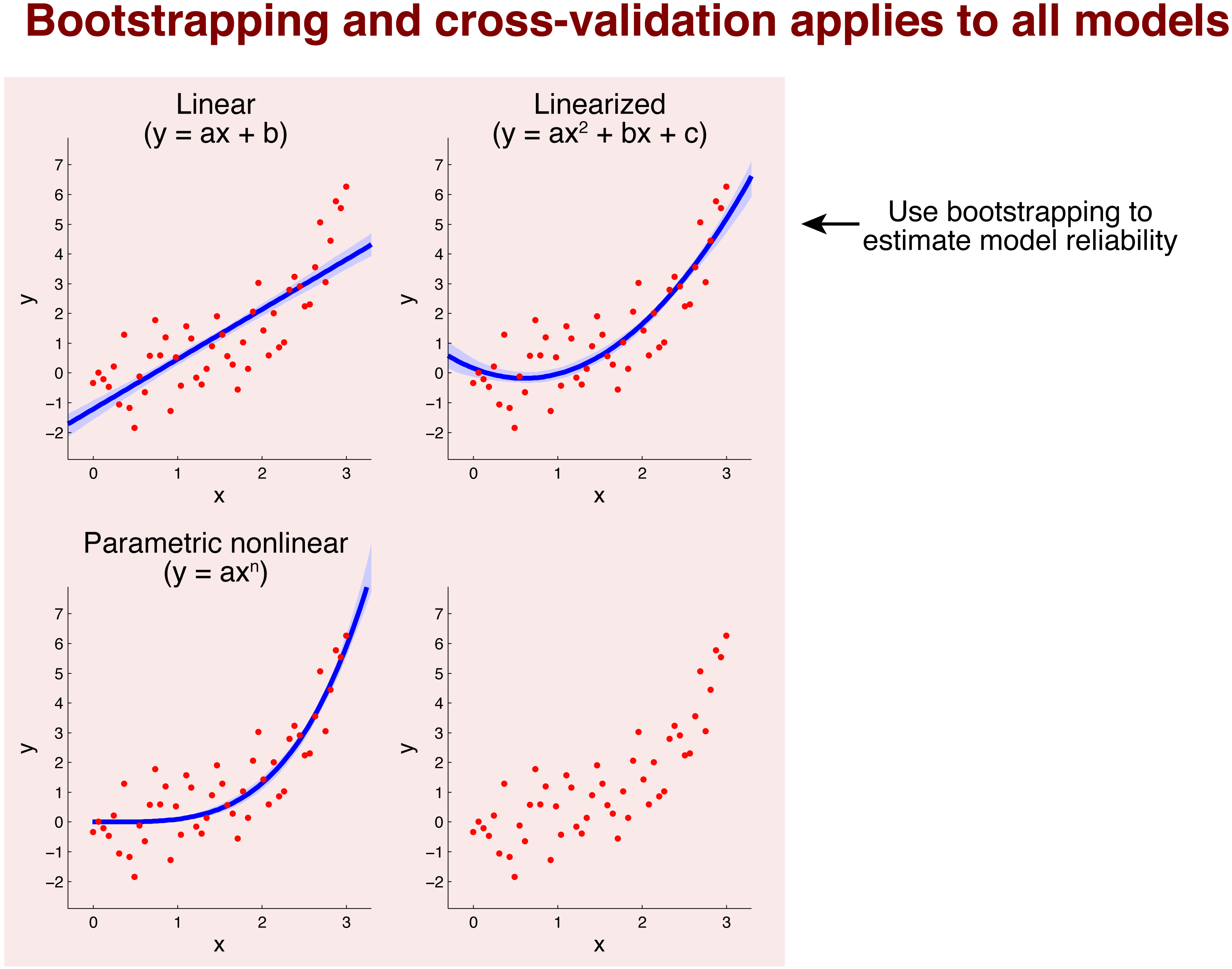 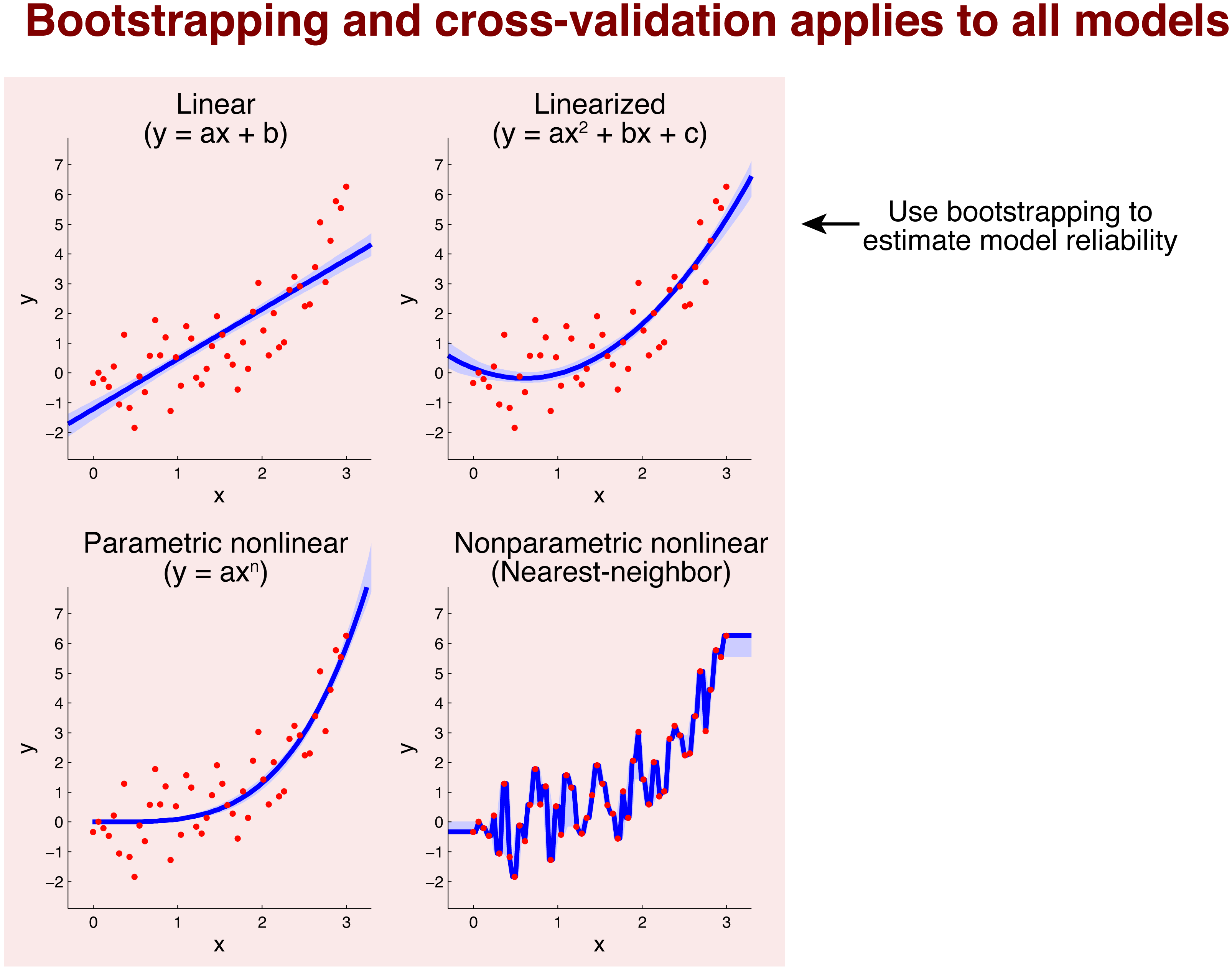 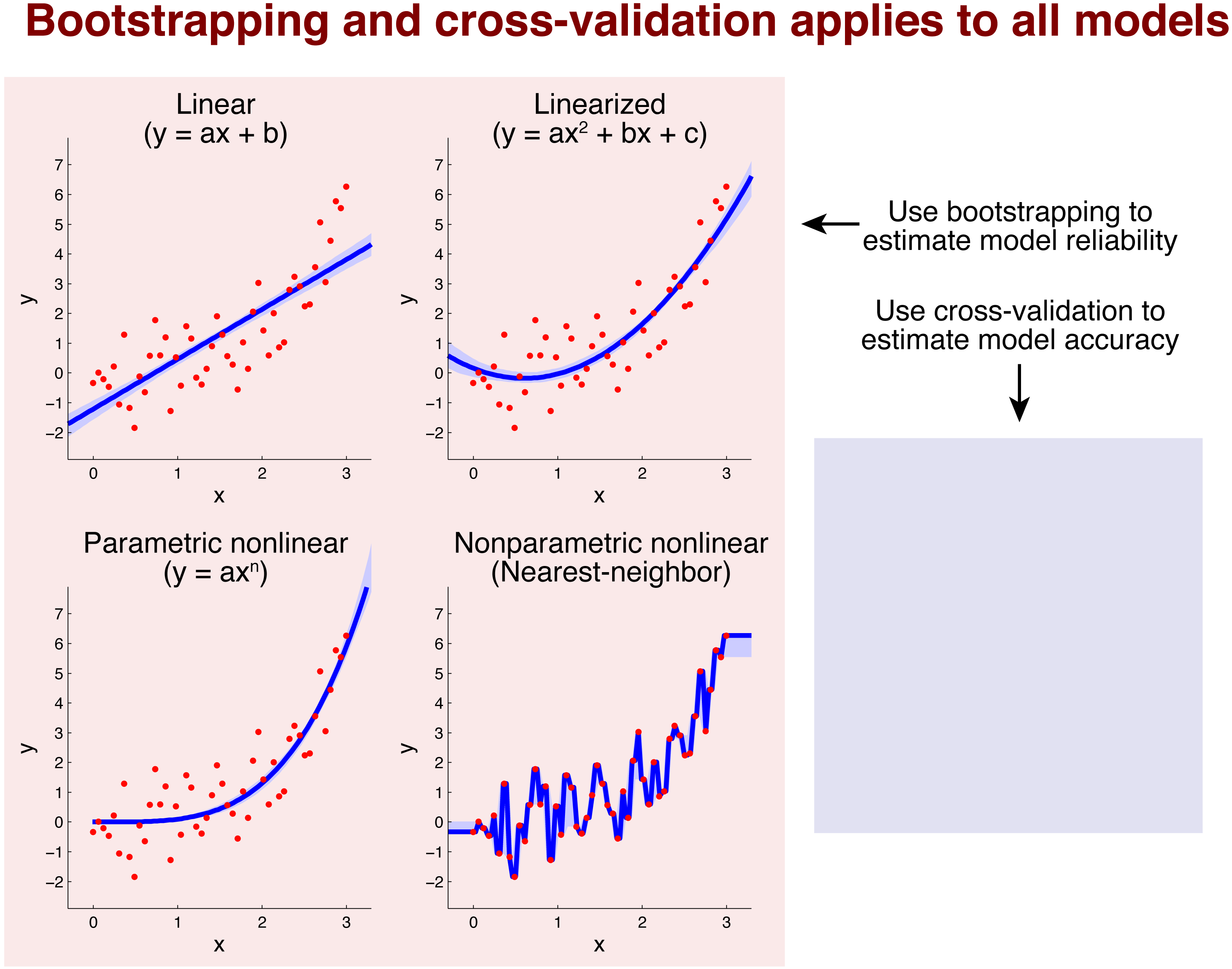 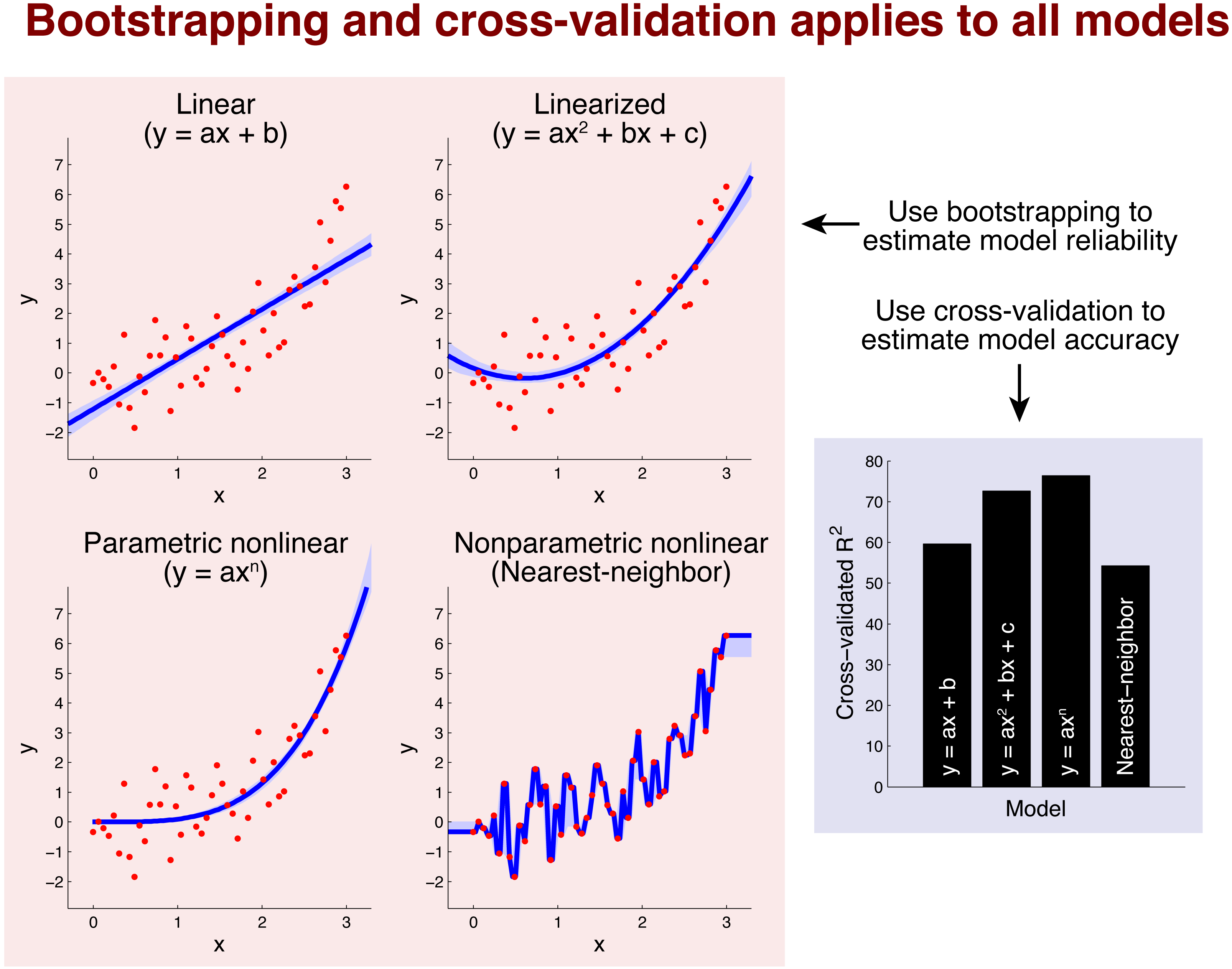